10 КЛАСС
АЛГЕБРА
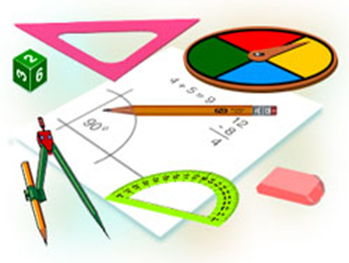 ТЕМА:
ПОКАЗАТЕЛЬНЫЕ УРАВНЕНИЯ
ПРОВЕРКА САМОСТОЯТЕЛЬНОЙ РАБОТЫ
23. Решите систему уравнений.
ПРОВЕРКА САМОСТОЯТЕЛЬНОЙ РАБОТЫ
23. Решите систему уравнений.
ПРОВЕРКА САМОСТОЯТЕЛЬНОЙ РАБОТЫ
ПРОВЕРКА САМОСТОЯТЕЛЬНОЙ РАБОТЫ
ПОКАЗАТЕЛЬНЫЕ УРАВНЕНИЯ
ПОКАЗАТЕЛЬНЫЕ УРАВНЕНИЯ
ПРИВЕДЕНИЕ К ОДНОМУ ОСНОВАНИЮ
Решите уравнение.
ПРИВЕДЕНИЕ К ОДНОМУ ОСНОВАНИЮ
Решите уравнение.
ВВЕДЕНИЕ НОВОЙ ПЕРЕМЕННОЙ
Решите уравнение.
ВВЕДЕНИЕ НОВОЙ ПЕРЕМЕННОЙ
Решите уравнение.
ВЫНЕСЕНИЕ ОБЩЕГО МНОЖИТЕЛЯ ЗА СКОБКУ
Решите уравнение.
ВЫНЕСЕНИЕ ОБЩЕГО МНОЖИТЕЛЯ ЗА СКОБКУ
Решите уравнение.
РЕШЕНИЕ ПРИМЕРОВ
26. Решите уравнение.
РЕШЕНИЕ ПРИМЕРОВ
27. Решите уравнение.
РЕШЕНИЕ ПРИМЕРОВ
27. Решите уравнение.
РЕШЕНИЕ ПРИМЕРОВ
29. Решите уравнение.
РЕШЕНИЕ ПРИМЕРОВ
29. Решите уравнение.
ЗАДАНИЯ ДЛЯ САМОСТОЯТЕЛЬНОГО РЕШЕНИЯ
Стр. 72 
№ 26, 27, 28, 29
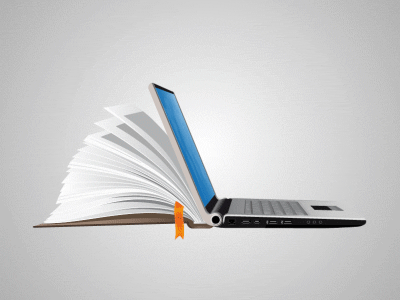